Ultra-Low Duty Cycle MAC with Scheduled Channel Polling
Wei Ye and John Heidemann
CS577
Brett Levasseur
12/3/2013
Outline
Introduction
Scheduled Channel Polling (SCP-MAC)
Energy Performance Analysis
Implementation
Conclusions
12/3/2013
2
Introduction
Sensor networks need to save power
Controlling the power and duty cycle is critical
Synchronization techniques are power efficient but have complex management
Contention based protocols used more often but must be kept at low duty cycles
12/3/2013
3
Related Work
Low Power Listening (LPL)
Low power probe to check channel activity
No long wake period
Requires transmission preamble
Scheduled Protocols
Sleep/Wake schedules
Only transmit when receiver is listening
Requires coordination
12/3/2013
4
Limitations
Scheduling and LPL require 1 -2% duty cycle
Scheduling has long wake time
LPL has long transmit preamble
Authors propose Schedule Channel Polling (SCP)
Ultra low duty cycles of 0.01 – 0.1%
Reduce energy consumption by factor of 10-100
12/3/2013
5
Outline
Introduction
Scheduled Channel Polling (SCP-MAC)
Energy Performance Analysis
Implementation
Conclusions
12/3/2013
6
SCP-MAC
Combines short channel polling from LPL with scheduling
Periodic channel polling (LPL)
Polling time is synchronized across nodes
Reduced transmit preamble size
Requires less energy
12/3/2013
7
Synchronized Channel Polling
LPL requires long preamble
Preamble at least as long as channel polling period
SCP synchronizes polling time
Only short wake up tone is required
Requires synchronization
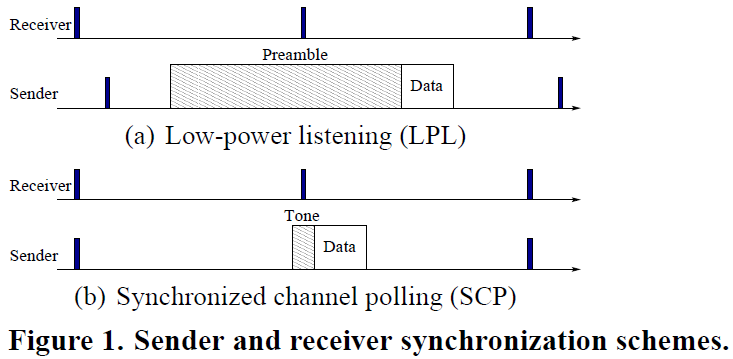 12/3/2013
8
Bursty Traffic
Running SCP-MAC at low duty cycle adds latency during heavy traffic periods
Low duty cycle means more time between transmission opportunities
Detect bursty traffic and add polling slots
The new slots allows for more transmissions in less time
12/3/2013
9
Adaptive Polling
Node B adds n polling slots when it receives from A
Node A can give up transmitting to B so B can transmit to C
This gets C to add its own n polling slots
Should add one poll per node that needs to send
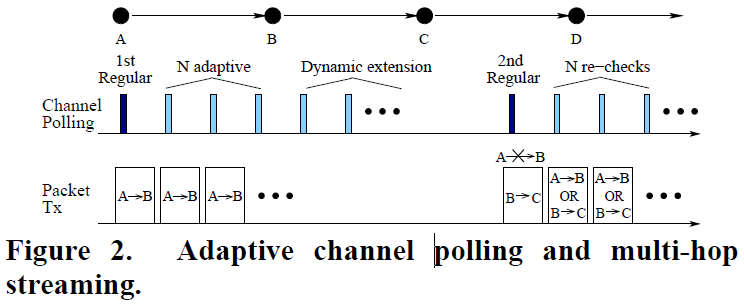 12/3/2013
10
Two-Phase Contention
Carrier sense in CW1 before sending tone
If channel idle send wakeup tone
If tone sent successfully node performs carrier sense in CW2
If channel idle then send data
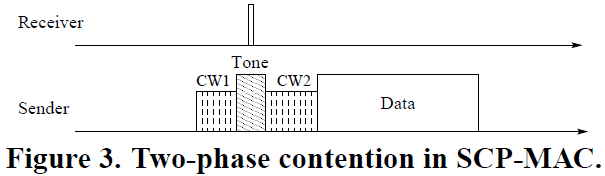 12/3/2013
11
Overhearing Avoidance
Hearing a packet meant for another node
Causes overhearing node to waste power
Stop listening to packets not meant for the node
With RTS/CTS nodes can see when the channel is busy
Without RTS/CTS nodes examine MAC headers and goes back to sleep if receiving address is not for them
12/3/2013
12
Outline
Introduction
Scheduled Channel Polling (SCP-MAC)
Energy Performance Analysis
Implementation
Conclusions
12/3/2013
13
Energy Performance Analysis
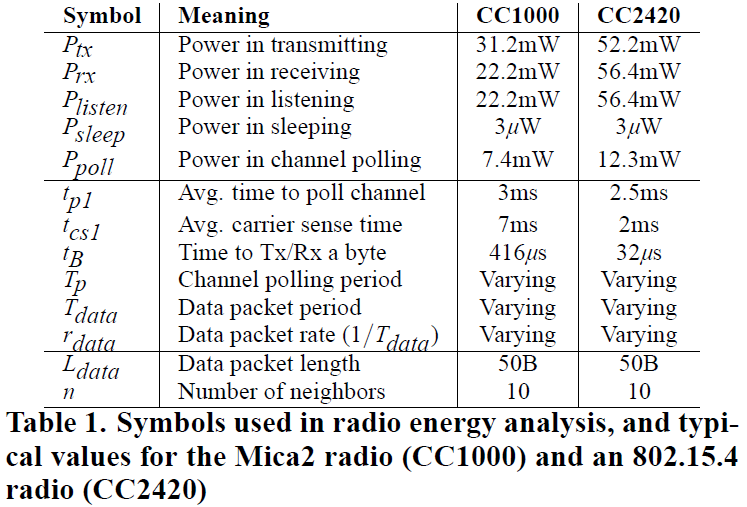 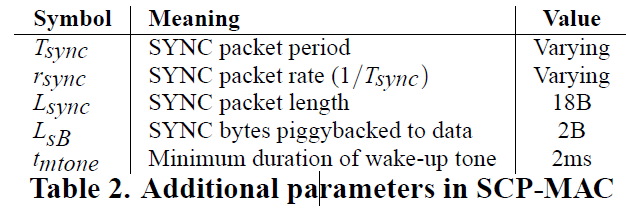 12/3/2013
14
Energy Consumption
Sum of energy used for each state
Carrier Sense
Transmit
Receive
Poll
Sleep
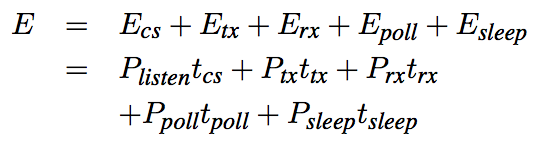 12/3/2013
15
Asynchronous Channel Polling
What is the energy cost to poll using asynchronous channel polling in LPL?
Length of preamble
Time for carrier sense
Time for polling
Time spent sleeping
Transmission/Reception rate
12/3/2013
16
LPL Preamble
Preamble must be as long as the polling interval Tp



tb is the time to transmit a byte 
Lpreamble is the length of the preamble in bytes
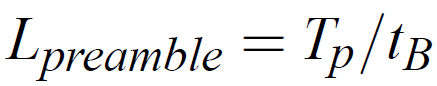 12/3/2013
17
LPL Carrier Sense
Nodes perform carrier sense before preamble



tcs1 is the average carrier sense time
rdata is the rate of sending data
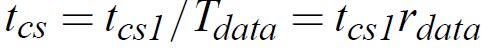 12/3/2013
18
Time Transmitting/Receiving
Transmit is sending preamble and data



Receive is sum across all nodes
n is the number of nodes
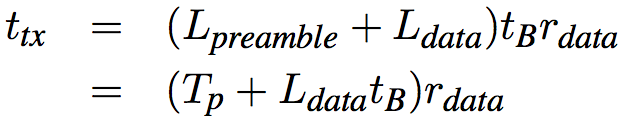 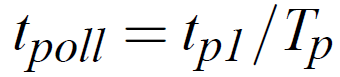 12/3/2013
19
Polling and Sleeping
Normalized time for polling and sleeping


The node is asleep when not in carrier sense, transmission, reception or polling
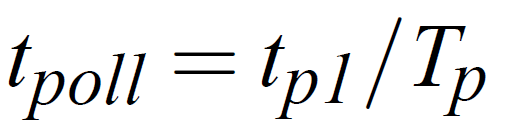 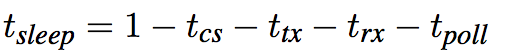 12/3/2013
20
Random Channel Polling LPL
Power consumed determined by
Neighborhood size
Data rate
Channel polling
Small Tp reduces cost of polling but increases transmit and reception cost
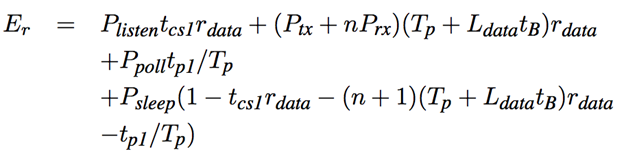 12/3/2013
21
Optimize Polling Time LPL
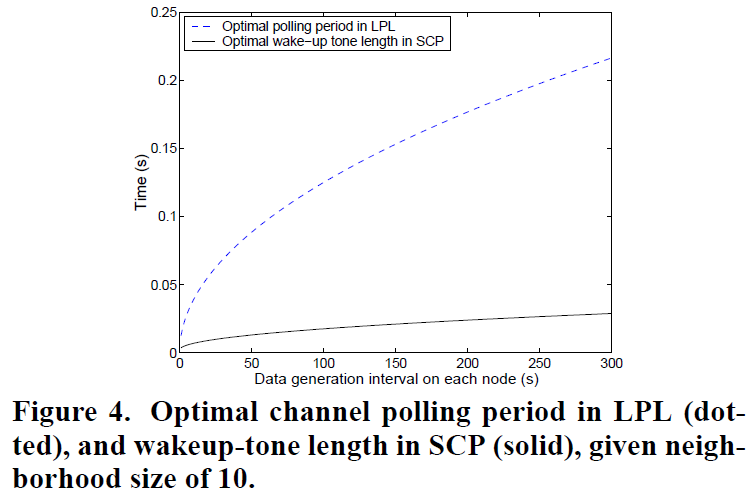 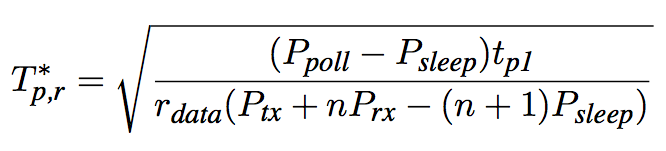 12/3/2013
22
Synchronization
Nodes broadcast scheduling information
Occurs every synchronization period
Required every 10 – 60 minutes
Piggyback synchronization with data when possible
Clock drift requires guard time
12/3/2013
23
Clock Drift
Tsync – Synchronization period
rclk – Clock drift rate
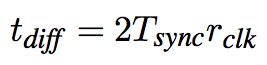 tdiff
Tsyncrclk
Current Time
Time
12/3/2013
24
Guard Time 2 Nodes
Difference between 2 nodes requires 2tdiff
tguard
tdiff
Tsyncrclk
Tsyncrclk
Time
12/3/2013
25
Guard Time n + 1 Nodes
Every node sends a SYNC in each Tsync period
For n neighbors this reduces clock drift (n+1) times
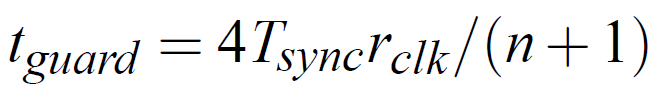 4 * Tsyncrclk
(4 * Tsyncrclk) / (n + 1)
Time
12/3/2013
26
Wake-up Tone
Guard time plus a short fixed time
tmtone is time needed to detect tone
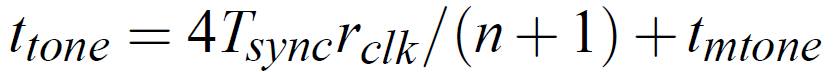 Tguard
Ttone
Time
12/3/2013
27
SCP with Piggybacking
Perfect piggyback means all synchronization goes out with application data
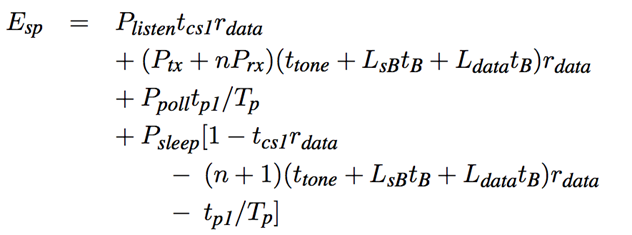 Carrier Sense
Tx / Rx
Polling
Sleep
12/3/2013
28
SCP without Piggybacking
More time needed to transmit and receive synchronization packets
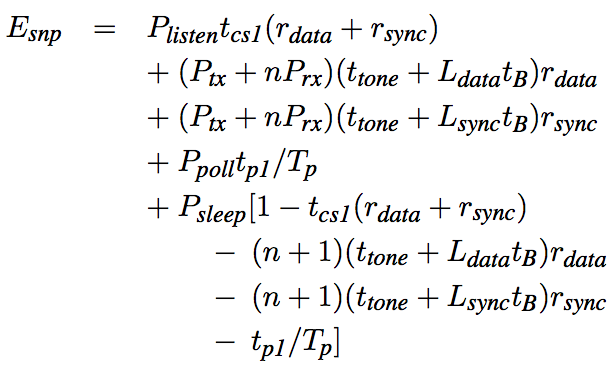 12/3/2013
29
Poll Time (Tp) in LPL and SCP
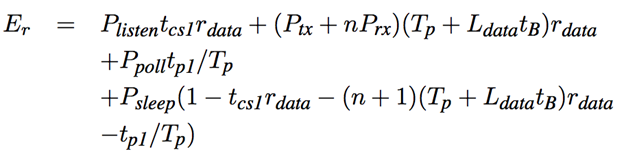 LPL
Larger poll time adds to transmission and reception cost
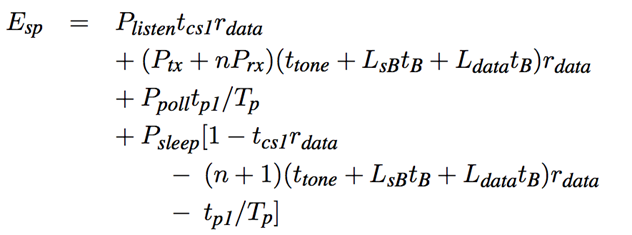 SCP
Larger poll time does not add to transmission and reception cost
12/3/2013
30
With/Without Piggybacking
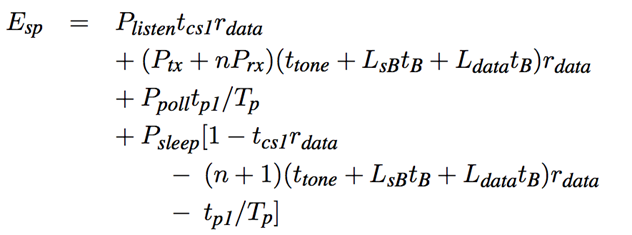 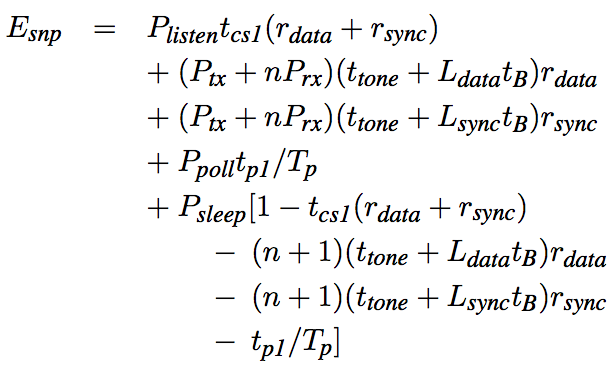 With piggybacking synchronization sent with data
Without synchronization data sent on its own
12/3/2013
31
Optimal Tsync
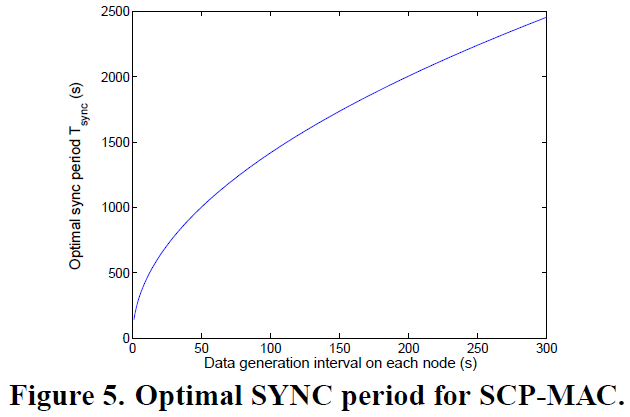 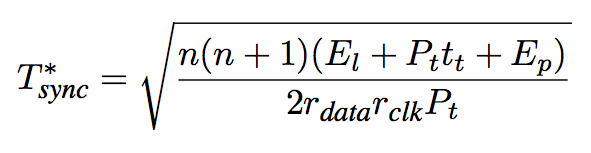 12/3/2013
32
Optimum Energy Consumption
LPL uses 3-6 times more energy than SCP
Piggybacking reduces energy cost when data is rarely sent
Benefits minimal when data sent frequently
LPL worse on newer radio, SCP better
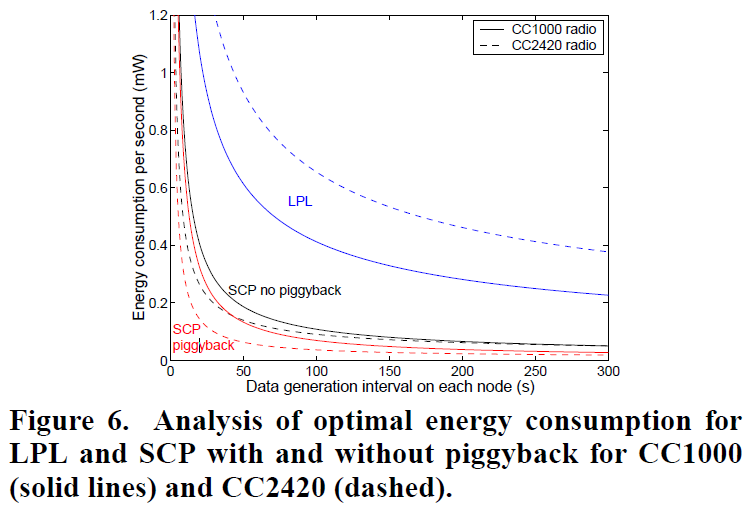 12/3/2013
33
Outline
Introduction
Scheduled Channel Polling (SCP-MAC)
Energy Performance Analysis
Implementation
Conclusions
12/3/2013
34
Implementation
TinyOS on Mica2 (CC1000) and MicaZ (CC2420) motes
Layered approach
LPL used for polling
SCP used for scheduling
TinyOS controls CPU power and timers
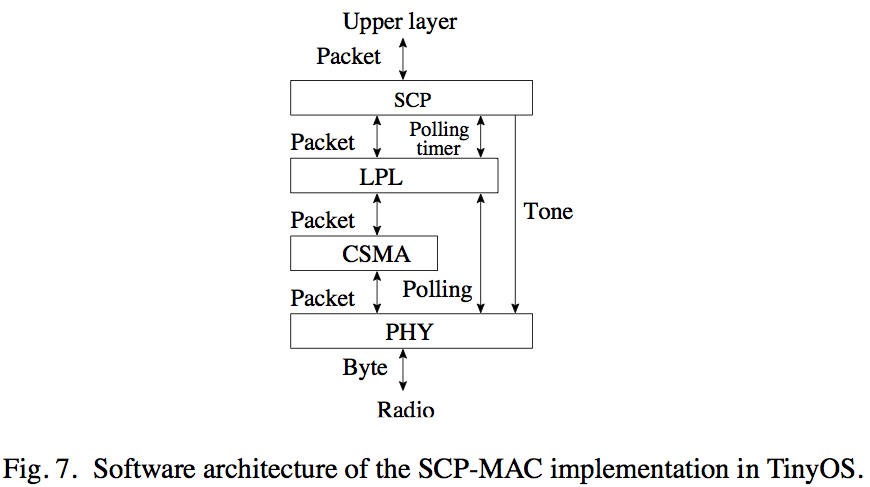 [Wei 05]
12/3/2013
35
Power Consumption
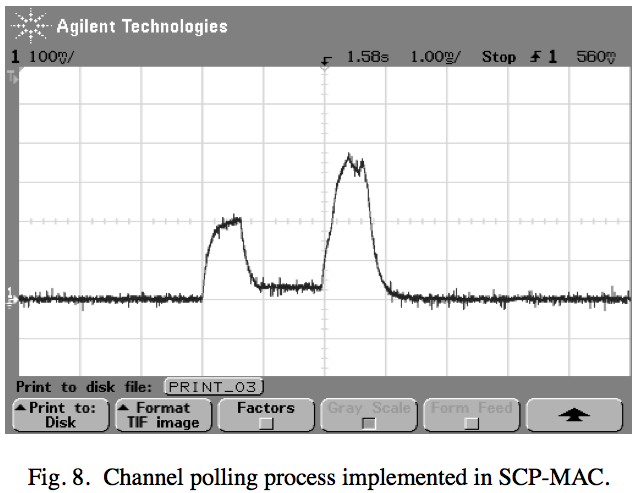 4 mA
1 ms
[Wei 05]
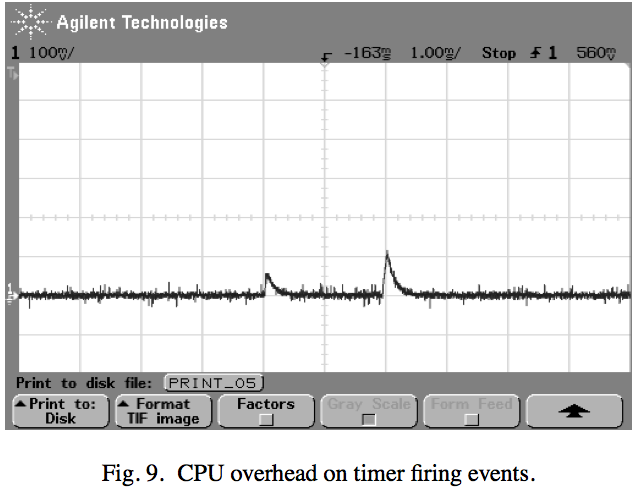 [Wei 05]
Energy required to maintain timers is less than using the radio
Adding timers for scheduling is a low energy impact
12/3/2013
36
Optimal Setup
Periodic traffic
10 nodes all in range
40B data message
1 message every 5 – 30 seconds
LPL requires 2 – 2.5 times more energy than SCP
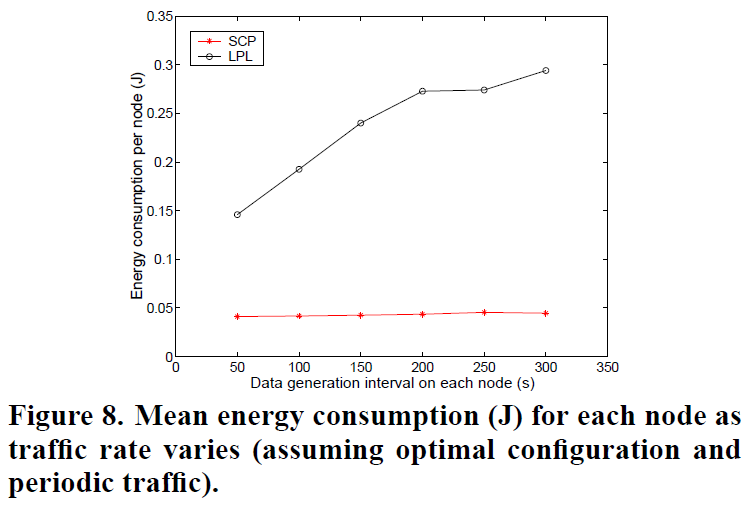 12/3/2013
37
Optimal Setup Cont
LPL needs 3–6 times more power than SCP
Both optimized for periodic traffic
Experimental results similar to analytical results
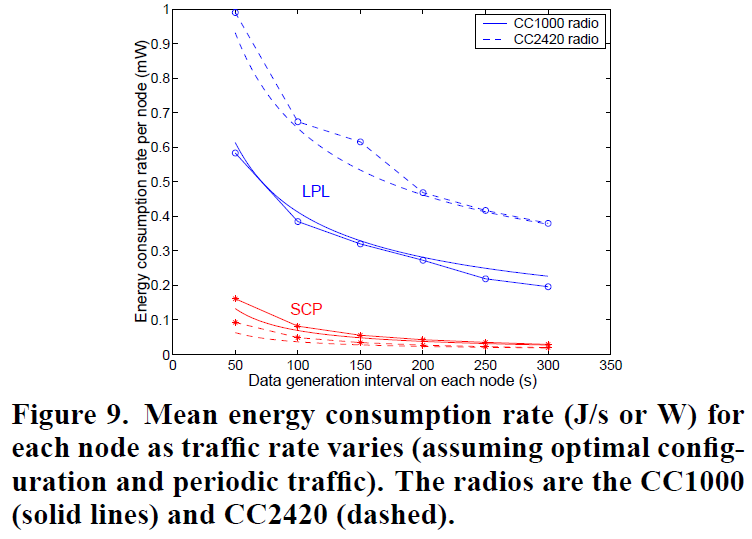 12/3/2013
38
Experiment vs Analysis
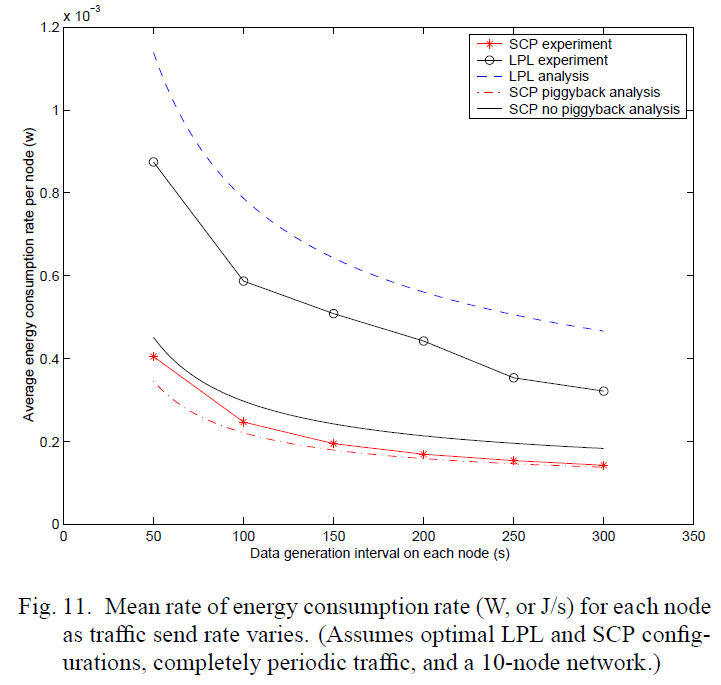 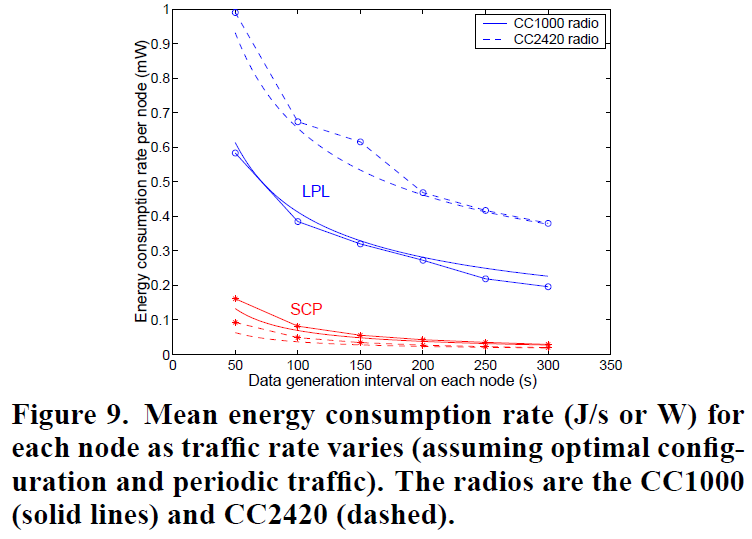 [Wei 05]
12/3/2013
39
Unanticipated Traffic
Long down time and then large amount of traffic
0.3% duty cycle
Poll every second
Busy mode
20, 100B long messages
LPL uses 8 times more energy than SCP
Mostly preamble
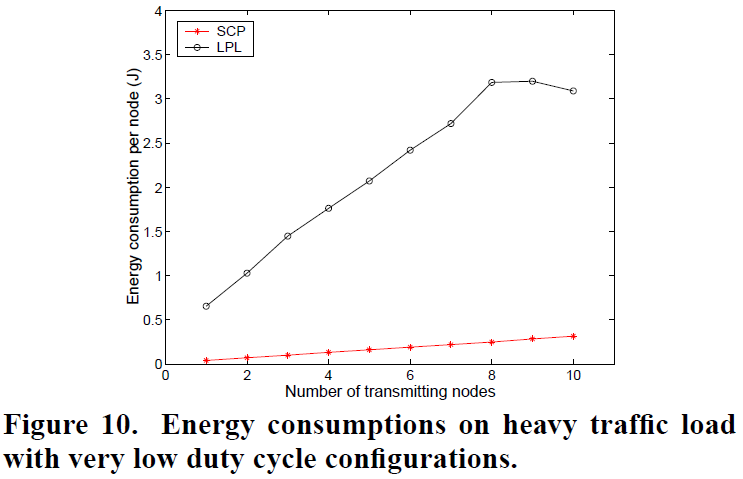 12/3/2013
40
Unanticipated Traffic Cont
Heavy traffic load leads to contention
LPL has one congestion window
32 slots, 10 nodes
About 1/3 chance of nodes conflicting
SCP has two congestion windows
Collision rate about 4%
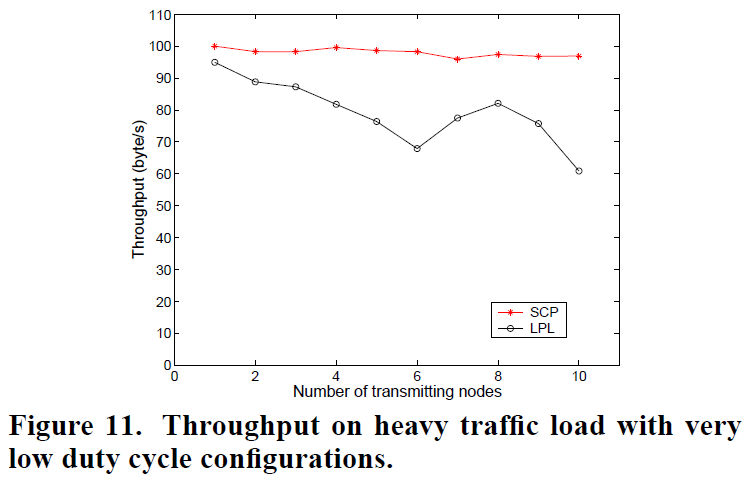 12/3/2013
41
Mean Energy
LPL uses 20 – 40 times more energy than full (adaptive polling) SCP-MAC
Long preamble
Overhearing nodes
False wakeups
LPL needs to receive full preamble
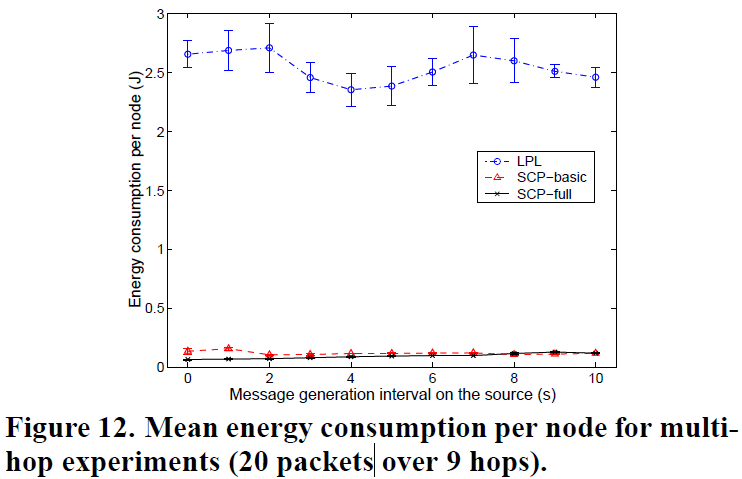 12/3/2013
42
Mean Latency
Basic SCP and LPL have similar latency
Polling interval latency
Adaptive channel polling causes lower latency for SCP full
All nodes switch to higher duty cycle polling after first packet
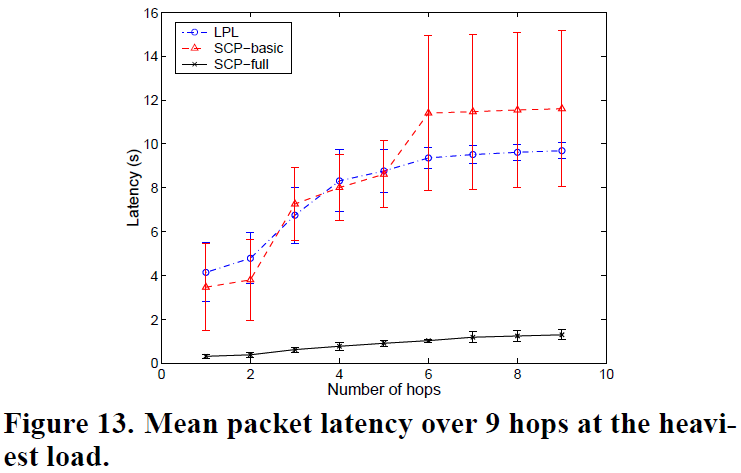 12/3/2013
43
Conclusions
Proposed SCP (LPL with scheduling)
Found best operating points for LPL and SCP
SCP showed less power usage than LPL
3 – 6 times better under ideal scenario (periodic traffic)
SCP has greater improvements when using newer radios
12/3/2013
44
Questions
12/3/2013
45
References
[Wei 06] - Wei Ye, Fabio Silva, and John Heidemann. 2006. Ultra-low duty cycle MAC with scheduled channel polling. In Proceedings of the 4th international conference on Embedded networked sensor systems (SenSys '06). ACM, New York, NY, USA, 321-334. DOI=10.1145/1182807.1182839 http://doi.acm.org/10.1145/1182807.1182839 

[Wei 05] - Wei Ye, Fabio Silva, and John Heidemann. 2005. Ultra-low duty cycle MAC with scheduled channel polling. http://www.isi.edu/~johnh/PAPERS/Ye05a.pdf
12/3/2013
46